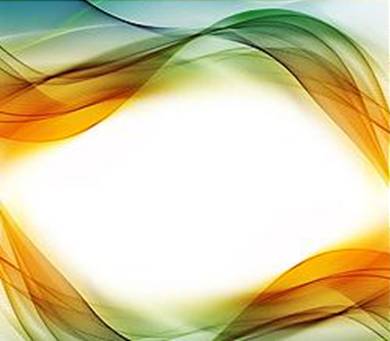 Логарифмическая 
функция
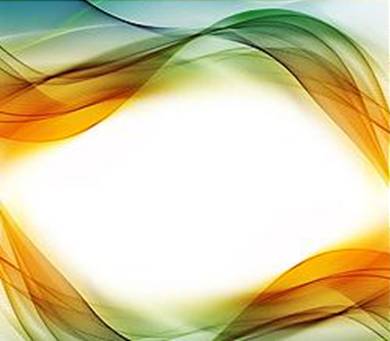 Цели урока: 
образовательная - обеспечить усвоение каждым учащимся понятия логарифмической функции, ее свойств и графика; 
развивающая - создать условия для развития умений получать знания посредством проведения исследовательской деятельности и анализа ситуации. 
воспитательная - воспитание чувства ответственности, самостоятельности.
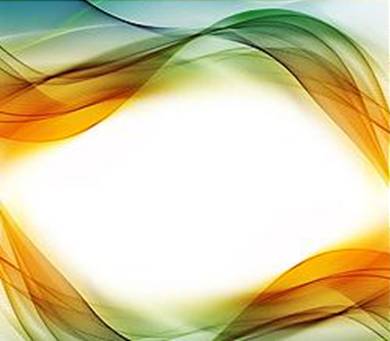 План урока: 

Организационный момент
Актуализация опорных знаний
Формирование новых понятий 
Формирование умения применять полученные знания на практике 
Выполнение теста первичного закрепления 
Работа в сети Интернет 
Выполнение заданий из тестов ЕГЭ
Разгадывание кроссворда
Подведение итогов урока 
Домашнее задание
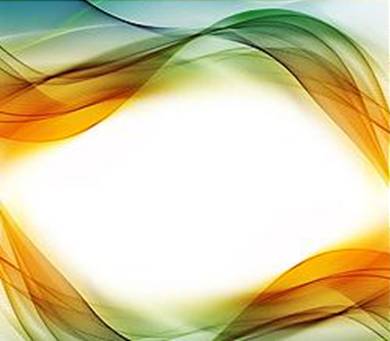 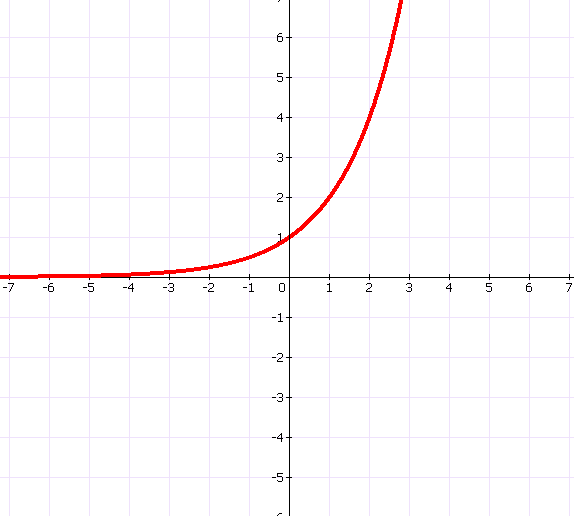 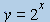 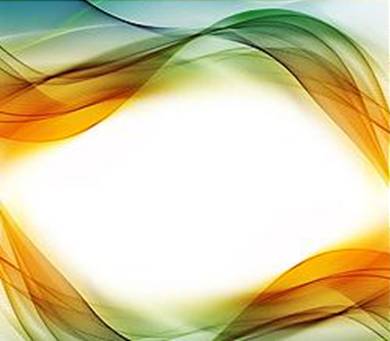 Свойства показательной функции  при a > 1
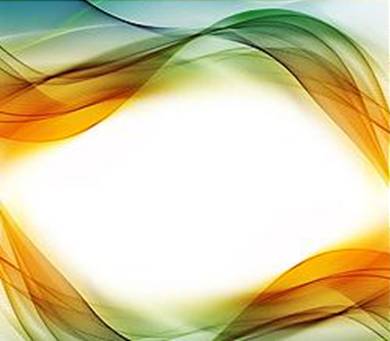 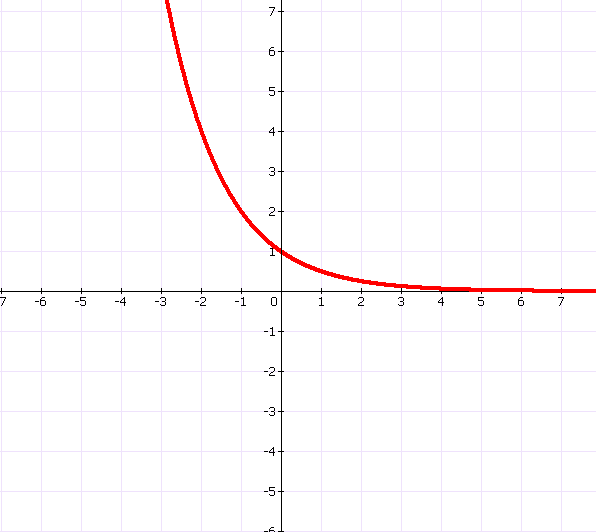 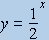 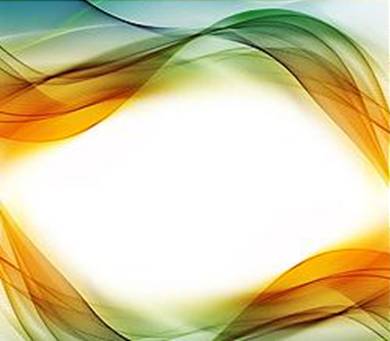 Свойства показательной функции  
при 0<a< 1
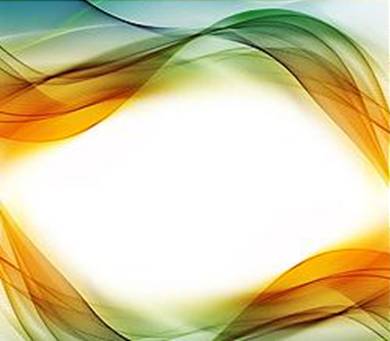 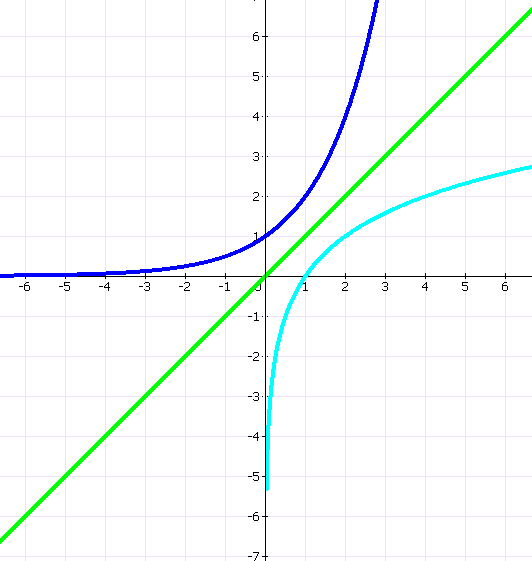 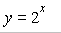 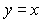 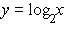 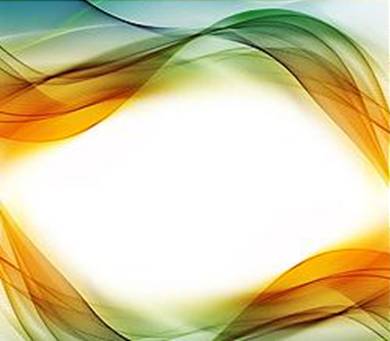 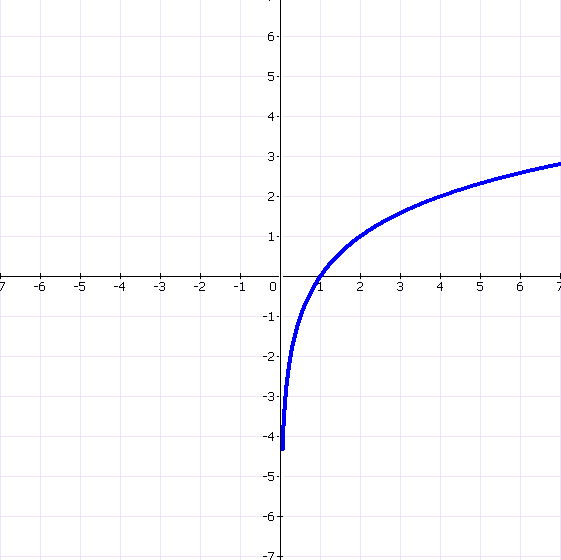 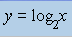 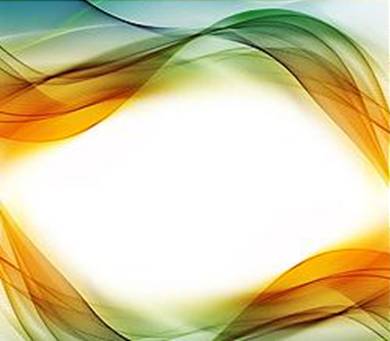 Свойства логарифмической функции  при a > 1
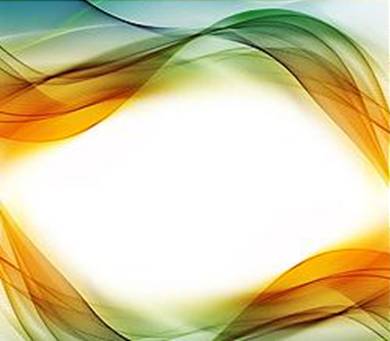 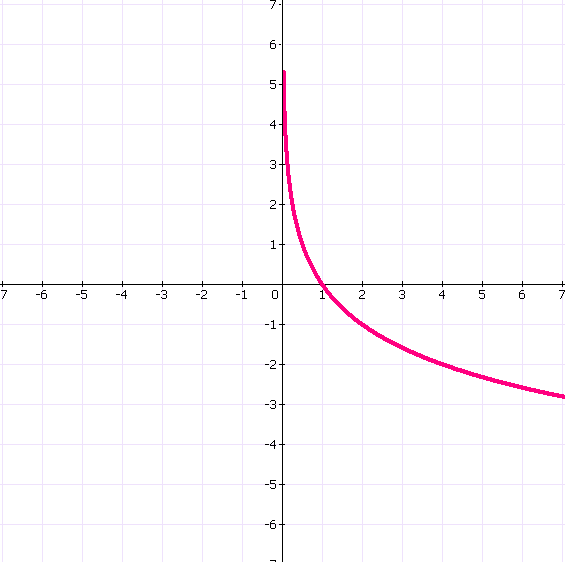 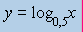 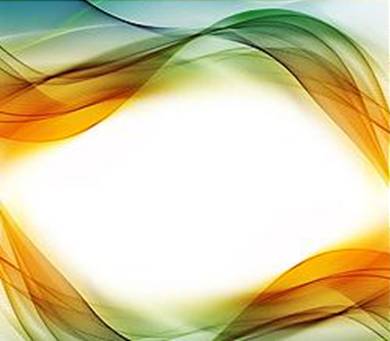 Свойства логарифмической функции  
при 0<a< 1
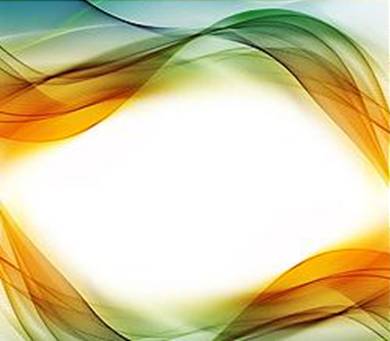 Определите знак числа
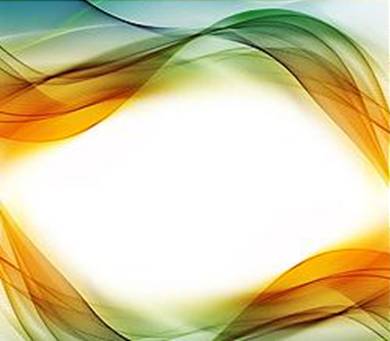 Определите, какие из перечисленных 
ниже функций 
являются возрастающими, 
а какие убывающими?
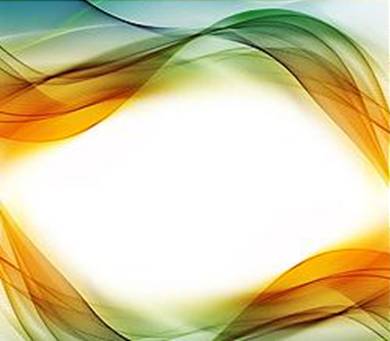 В одной координатной плоскости
 построить графики 
следующих функций
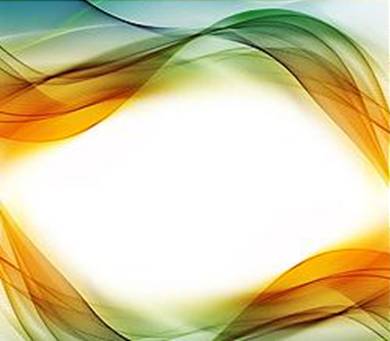 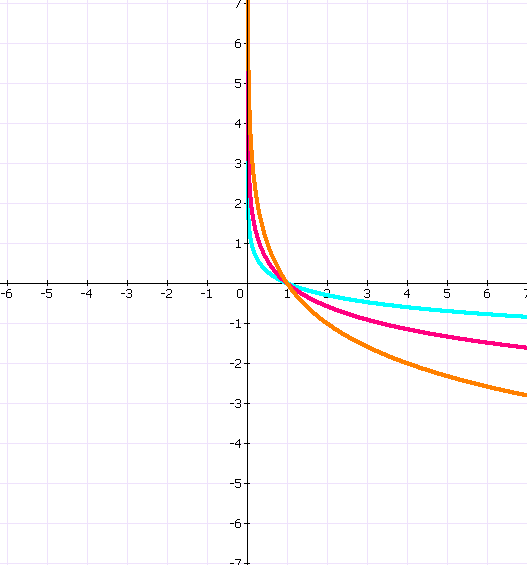 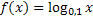 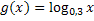 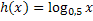 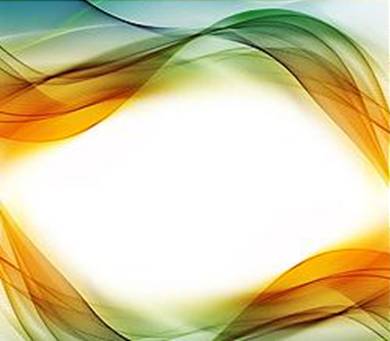 В одной координатной плоскости построить графики следующих функций
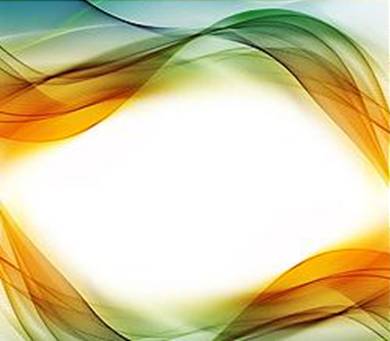 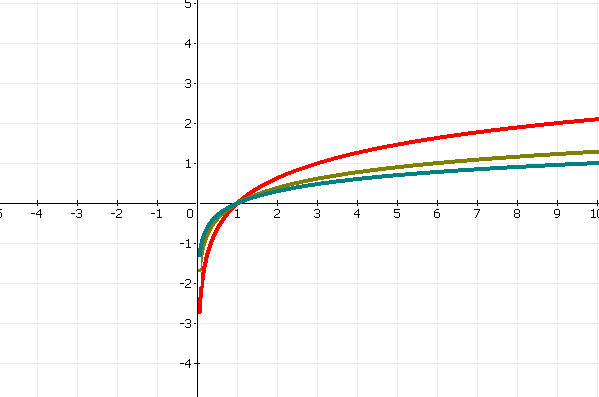 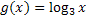 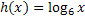 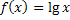 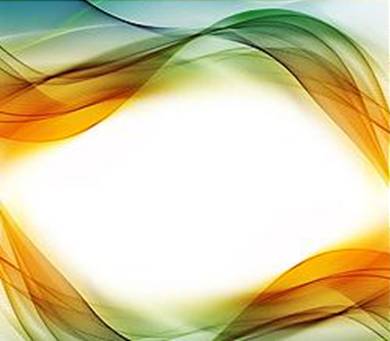 Сравните
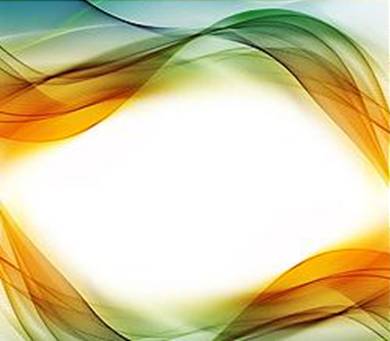 Адреса сайтов с тестами ЕГЭ:
http://www.ege-trener.ru/izbrannoe/ 
http://uztest.ru/simulator
http://fipi.ru/view/sections/142/docs/
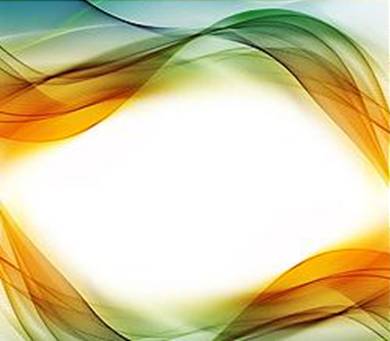 Проанализировать задания
 тестов ЕГЭ: 
встречаются ли задания на применение свойств логарифмической функции, какие, сколько их может быть в одном тесте, в какой части теста, что нужно знать для их выполнения.
В итоге сделать подборку заданий из тестов ЕГЭ для дальнейшего их решения.
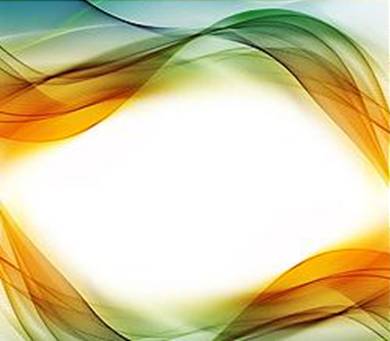 КРОССВОРД
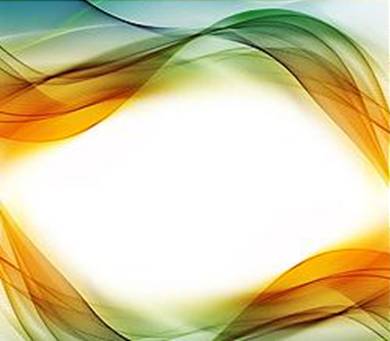 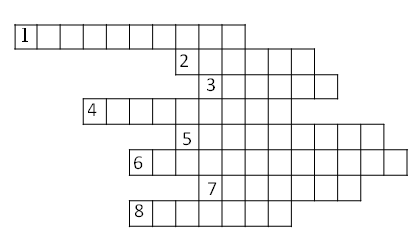 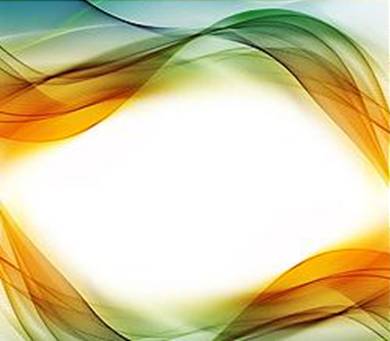 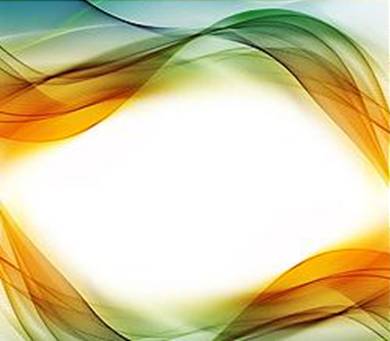 Подведение итога урока
организуется самооценка учениками своей  деятельности;
фиксируется степень соответствия поставленной цели и результатов деятельности;
намечаются цели последующей деятельности;
проводится анализ работ учащихся;
выставляются оценки;
комментируется домашнее задание.
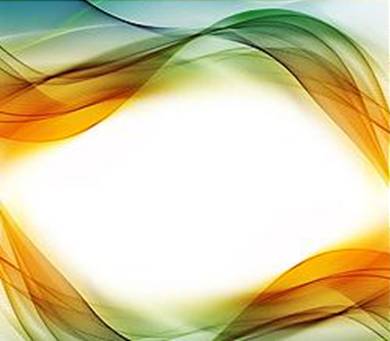 Домашнее задание 
1 уровень: 1. п.49 (определение логарифмической функции, свойства, график). 2. Выполнить № 1463(а, б); № 1467(а, б); № 1470. Учебник «Алгебра и начала анализа10-11», автор А. Г. Мордкович.2 уровень: 1. п.49 (определение логарифмической функции, свойства, график), №1480 (а, б), №1488(в, г).2. Решить два задания из тех, которые были найдены в сети Интернет (часть В) на уроке.
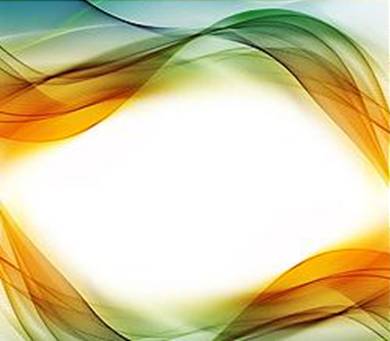 СПАСИБО ЗА УРОК!